Mathematics
Calculating Probabilities
Downloadable Resource
Mr Langton
Calculating Probabilities
Here are three fair spinners.
1  2  3  4  5  6  7  8  9  10  11  12  13  14  15  16  17  18  19  20
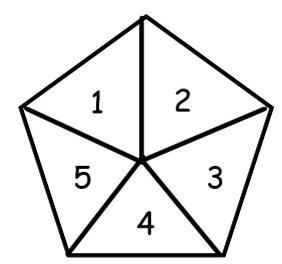 C
A
B
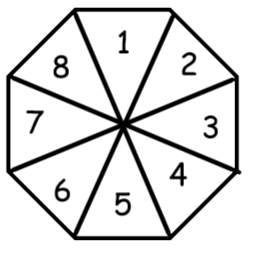 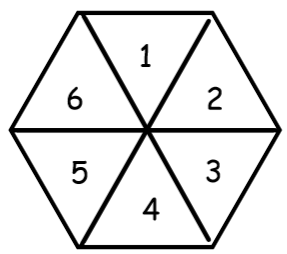 Using the number cards above, calculate the probability of:
1. Selecting a prime number
2. Selecting a number that is not square.
3. Selecting a factor of 12.
4. Selecting a number less than 12.
5. Selecting a number greater than 20.
1. What is the probability of spinning a 4 on Spinner C?
2. What is the probability of spinning a 6 on each one?
3. Which one is most likely to land on an odd number?
4. Which one is most likely to land on a prime number?
5. Which one is most likely to land on a number less than 4?
6. Which one is most likely to land on a square number?